Introducing the new TE user portals
Janet Hanson, EdD
Director of Communications
IT Project Manager
1
Today’s Focus
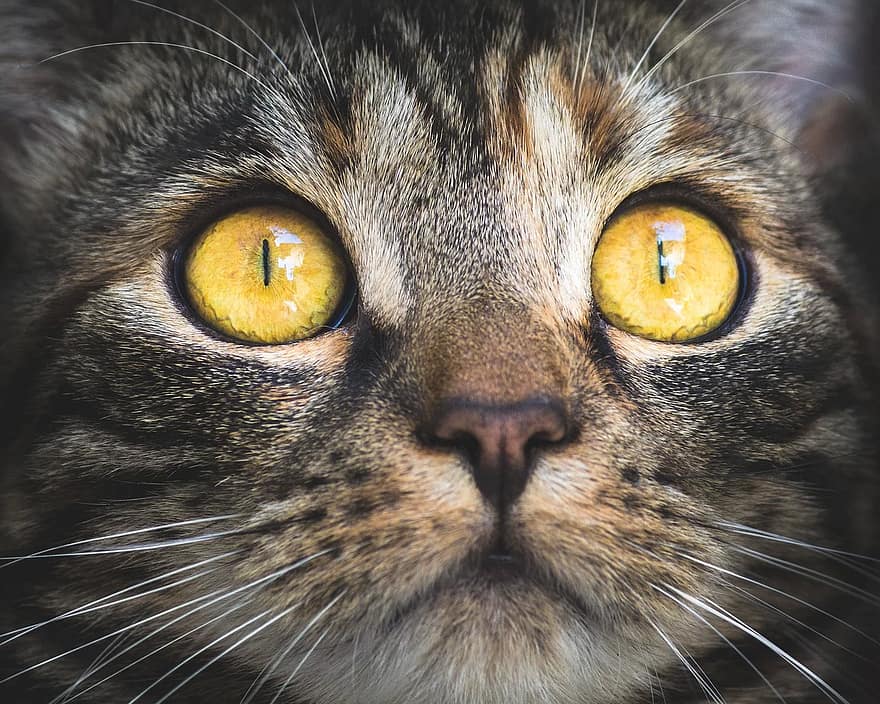 Scholar Portal 
TE Liaison Officer Portal
TE Central Portal
2
Scholar Portal
It is all about the student.
A simple nine-step process, start to finish.
A one-time FERPA option is available.
To update the FERPA choice, the student connects with the school(s).
The parent detail is all about the eligible employee.
Can have up to a maximum of ten (10) individual schools.
Student can modify their choices throughout the process.
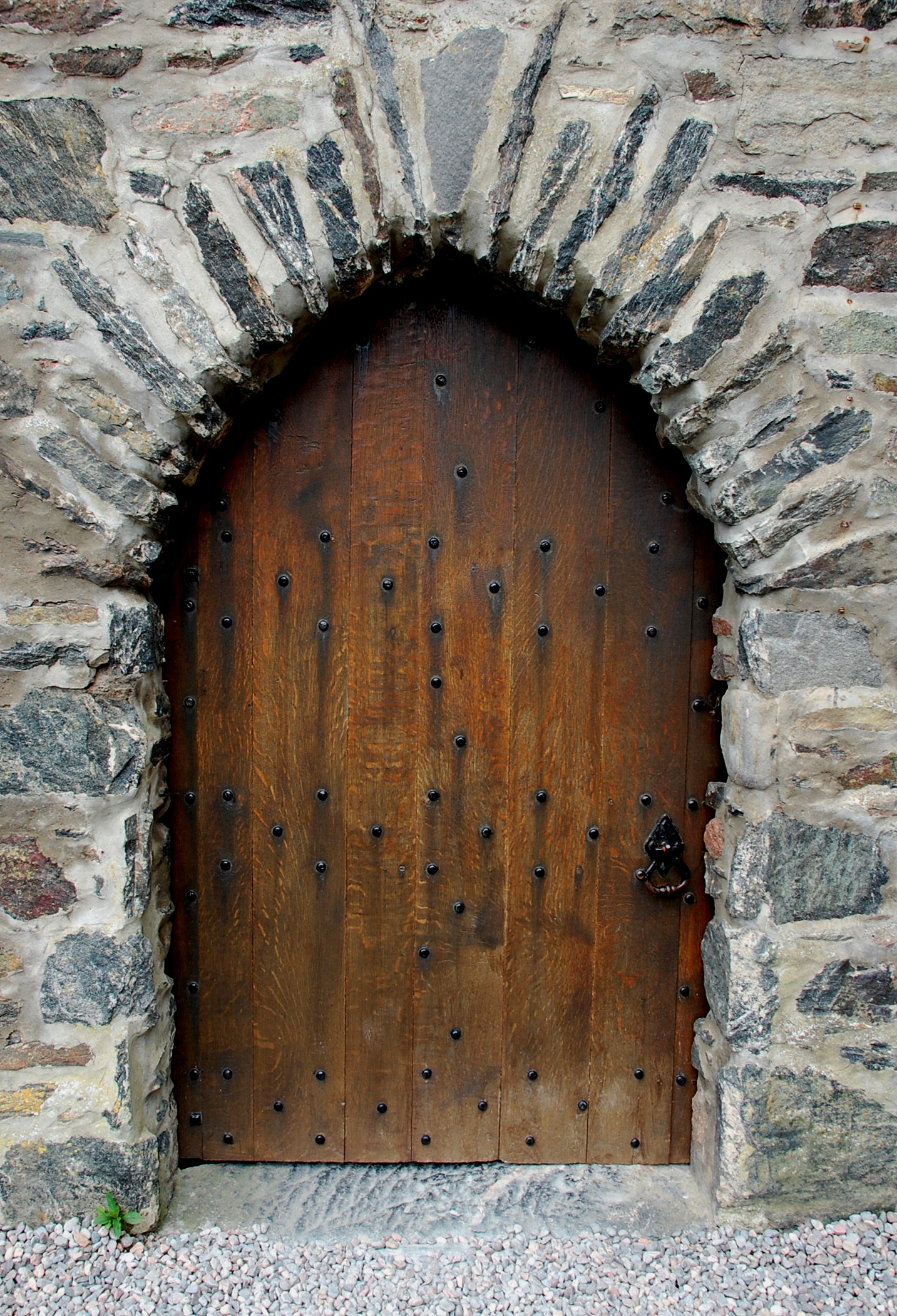 3
What the student sees
4
Student Application Status
5
TE Liaison Portal
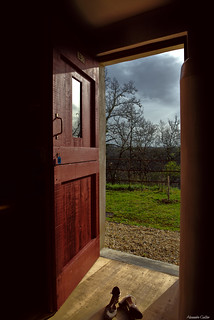 Member requirements:
Maintain Primary and Secondary TELO and all other users.
Keep Up-to-date school profile.
Provide Annual Aid year details.
Oversee Export and Import deadlines.
6
TE Liaison Portal Enhancements
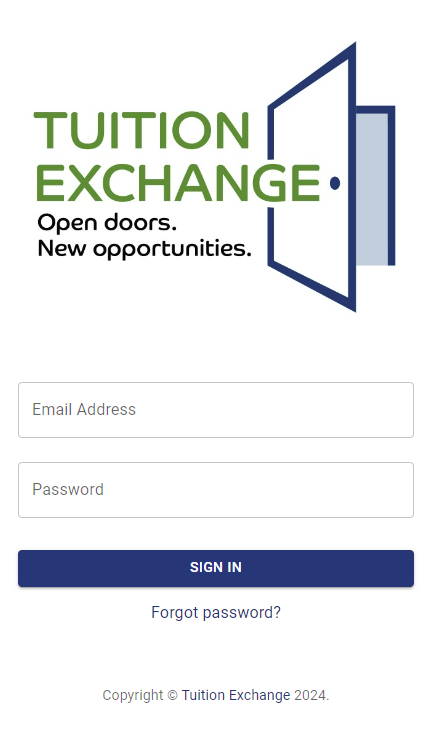 7
What the TELO sees
8
TE Liaison Officer Portal
9
Information – Tuition Exchange Tickler (TET)
The daily digest email will:
Remind TELOs of tasks to complete.
Determined by actions that happened in the system the previous day. 
For example:
Application changes that occurred; 
Detail reminders such as there are exports to work;
There are still outstanding Imports to work;
A student is no longer eligible; 
And so on.
Best of all – if you don’t receive a TET email, you are up to date
10
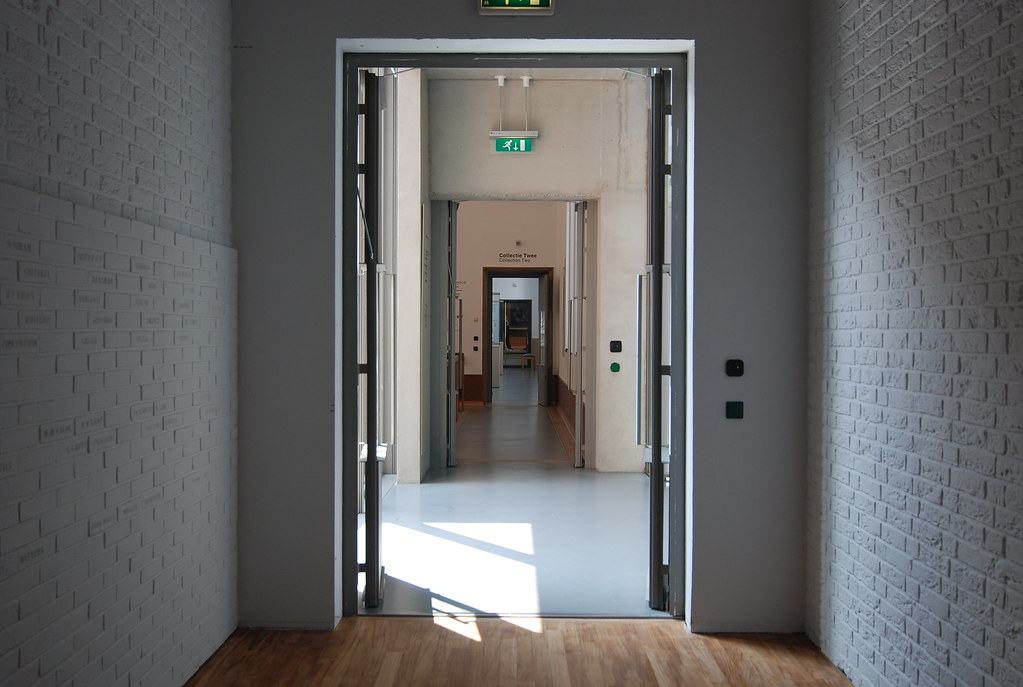 TE Central Portal
Individual user sign-in
Modern, clean, secure
SQL Database construction
Needed information in one orderly space
Specific TE Admin Settings for individual 
member institutions
Data filtering and CSV export option
Reports
Static
Crystal
11
TE Central Portal
Export – application report option for one school, regionally or globally.
 Status-specific and year-specific
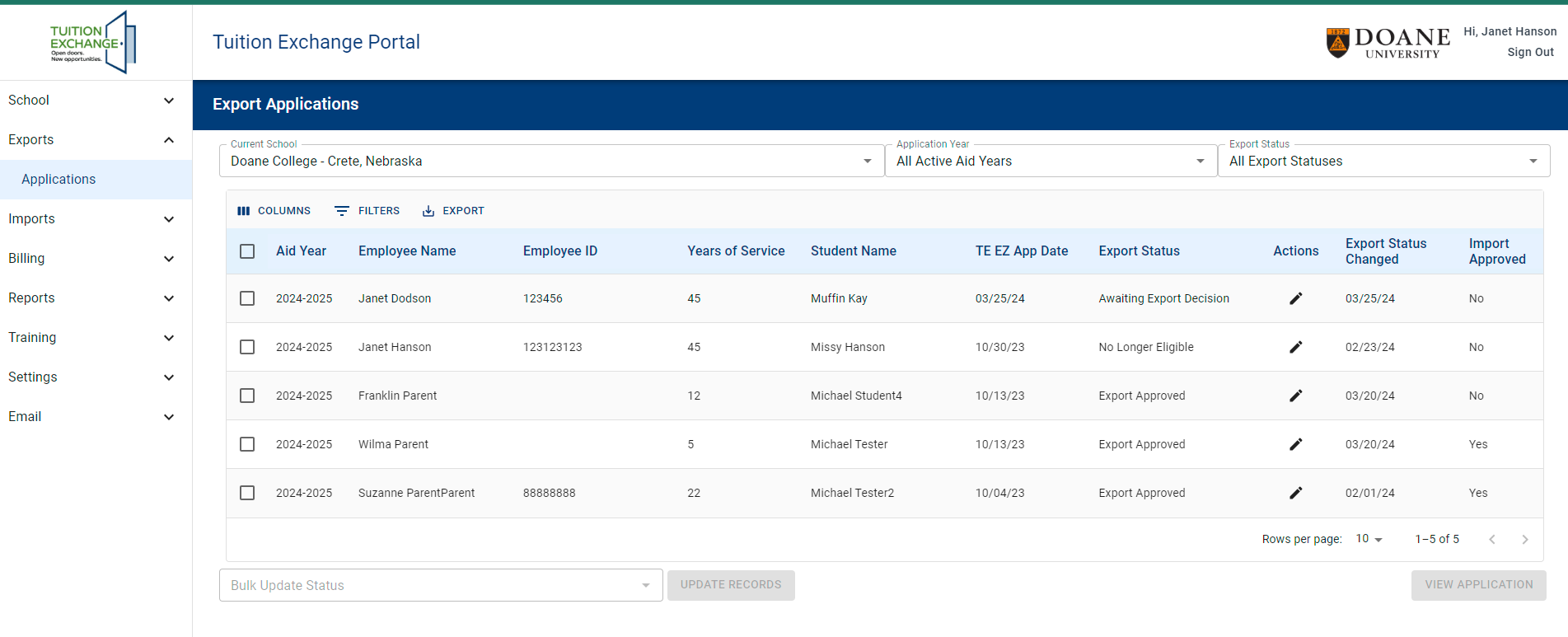 12
TE Central Portal
Import Reports – just like the Export Report option – multi-faceted and flexible!
13
TE Central Portal
Billing options are cleaner, more precise, yet flexible.
Invoice numbers allow TE Central and members better payment tracking options.
Pay by credit card continues to flourish and is greatly appreciated by our members and TE Staff.
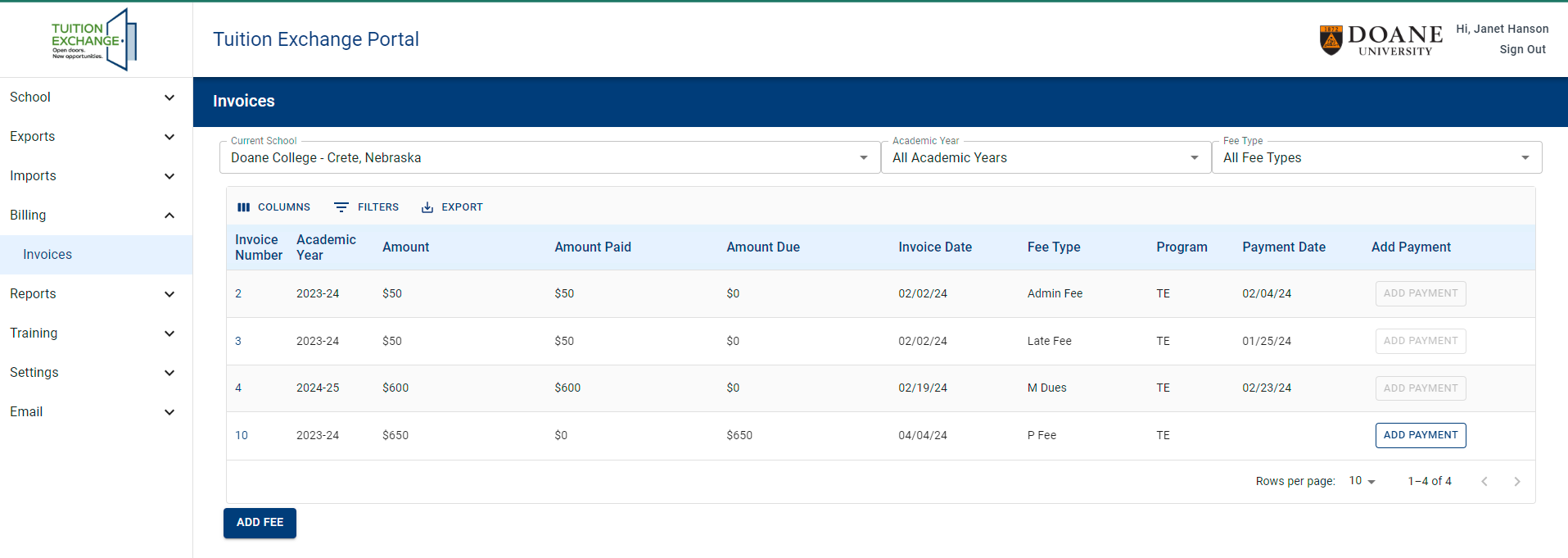 14
TE Central Portal
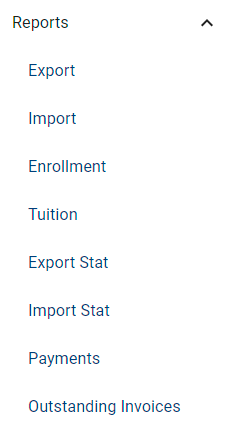 Static Report options
These reports are push-button fast.
Can be downloaded to EXCEL.
15
Reports at a glance
Export
Import
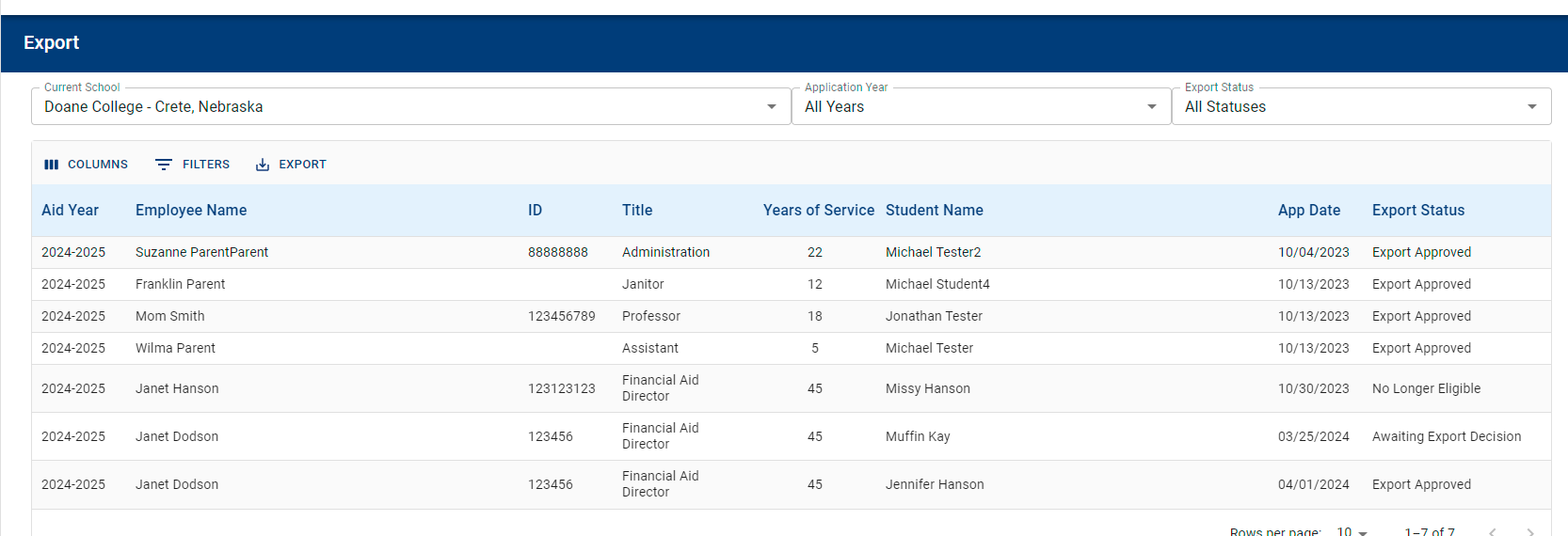 16
Reports at a glance continued
Tuition and TE scholarship
Enrollment Summary (fka Enrollment Report
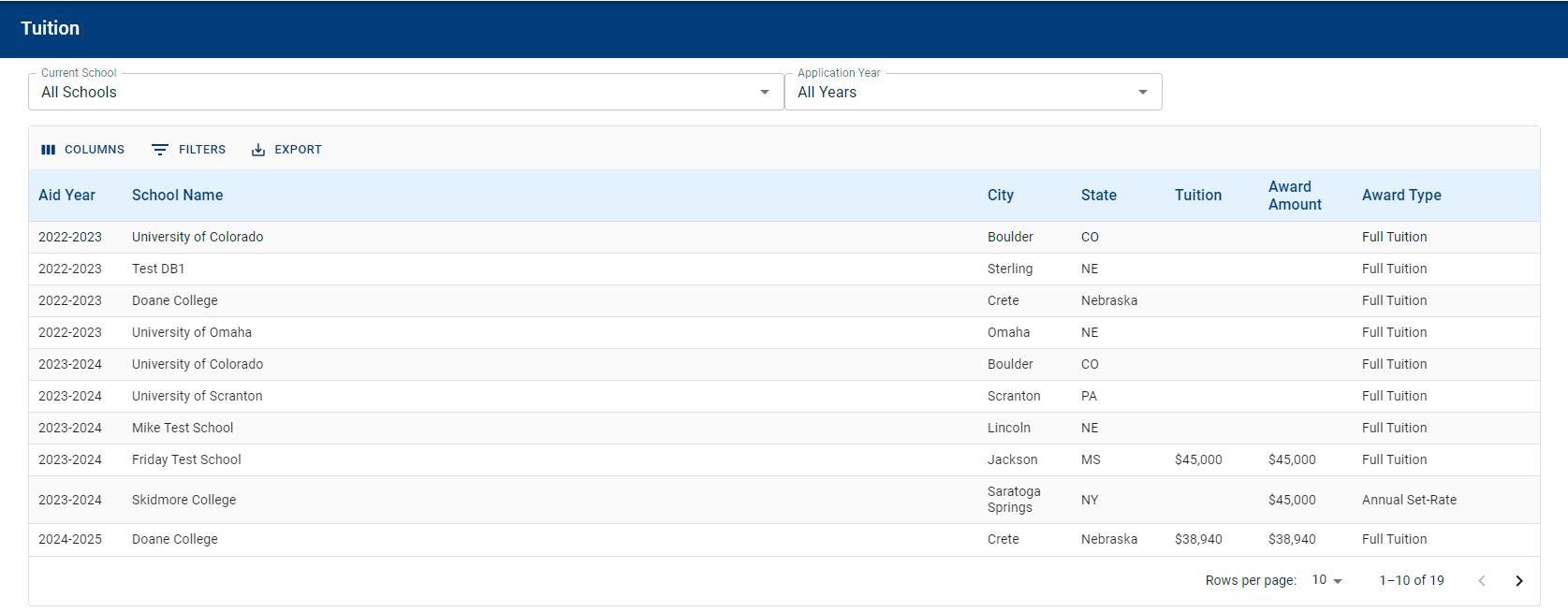 17
Time for Your Questions
This Photo by Unknown Author is licensed under CC BY-SA
18
Answers!
19
Calendar
Daily – approve or deny 2024-2025 new students.
By May 15 – all re-certifications must be completed.
By June 1 – all continuing students must be funded, or the expiration date must be updated.
June 14 – every school must print one final and clean Enrollment Report and Balance Sheet for your records.
June 17 – 21(or June 24 – 28)  the Tuition Exchange Liaison Portal and TE-EZ Online app process will be unavailable.
Depending on the date above, the new Tuition Exchange System will be launched.
Throughout July and August – new system mandatory training will be provided.
Every Primary and Secondary TELO must attend at least one live session.
20
Great things are happening in …
New System and Updated ways to manage Tuition Exchange
New Application Process for students and a 
New Contact at Tuition Exchange – thanks for the memories!  J
21
Happy Spring
Take a walk!
Complain about the weather!
Enjoy all the spring flowers.
Know that TE Central appreciates all your hard work.

Thanks! Janet
This Photo by Unknown Author is licensed under CC BY
22